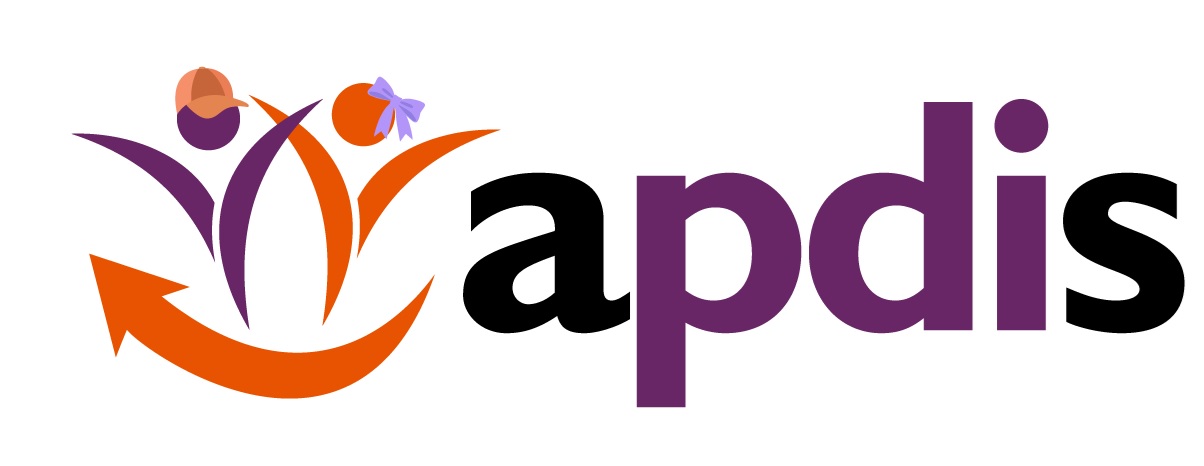 HOT TOPICS in Pediatric and Neonatal CDI- Episode 2
October 19, 2023
Valerie Bica   BSN, RN          Amy Bush BS, RN, MJ, CCDS, CCS          Jeff Morris  BSN, RN, CCDS, CCS
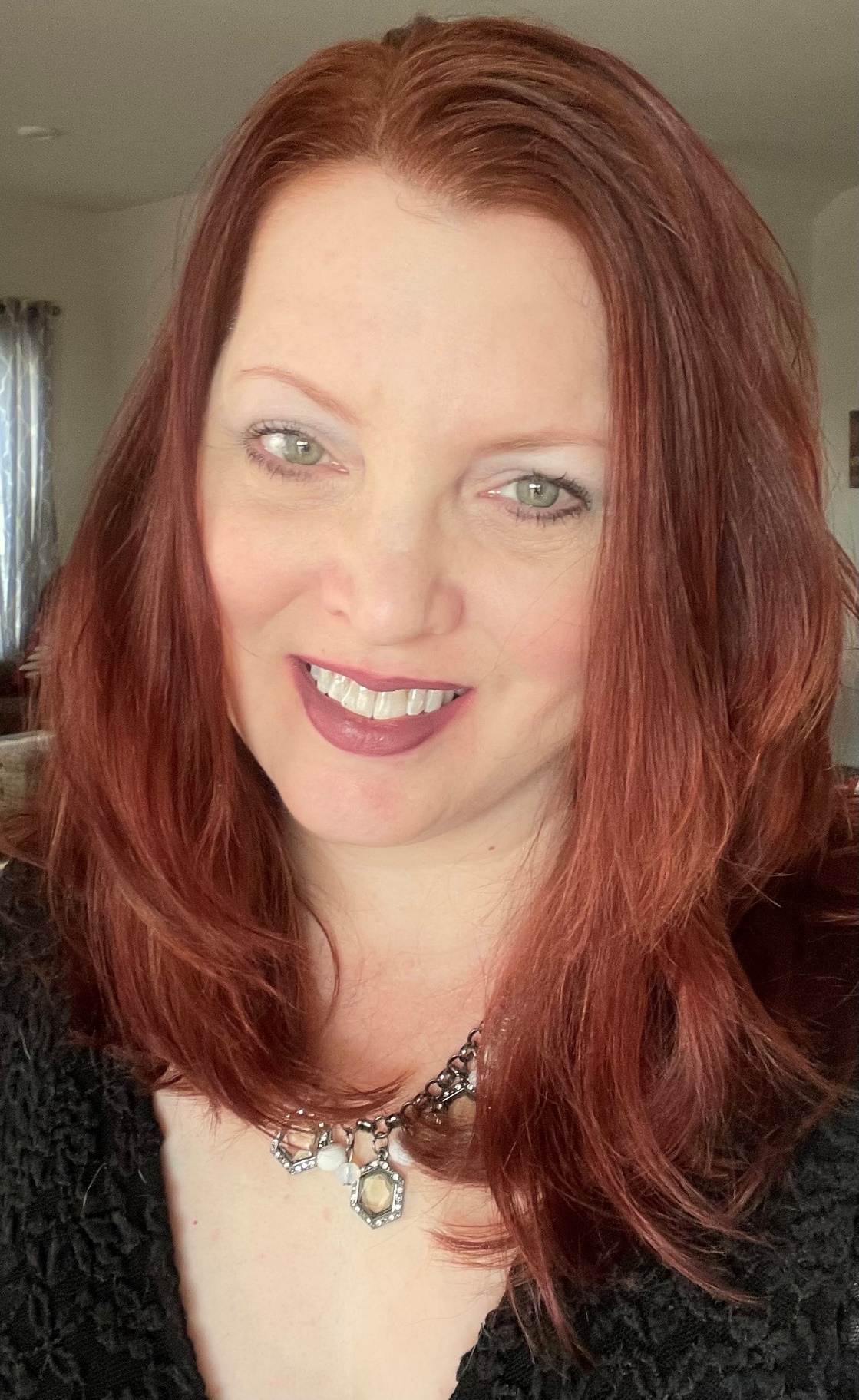 Today’s Speaker for Hot Topics:
Amy Bush, BS, RN, MJ, CCDS, CCS
Clinical Documentation Improvement Specialist III

Cooper University Health Care
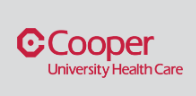 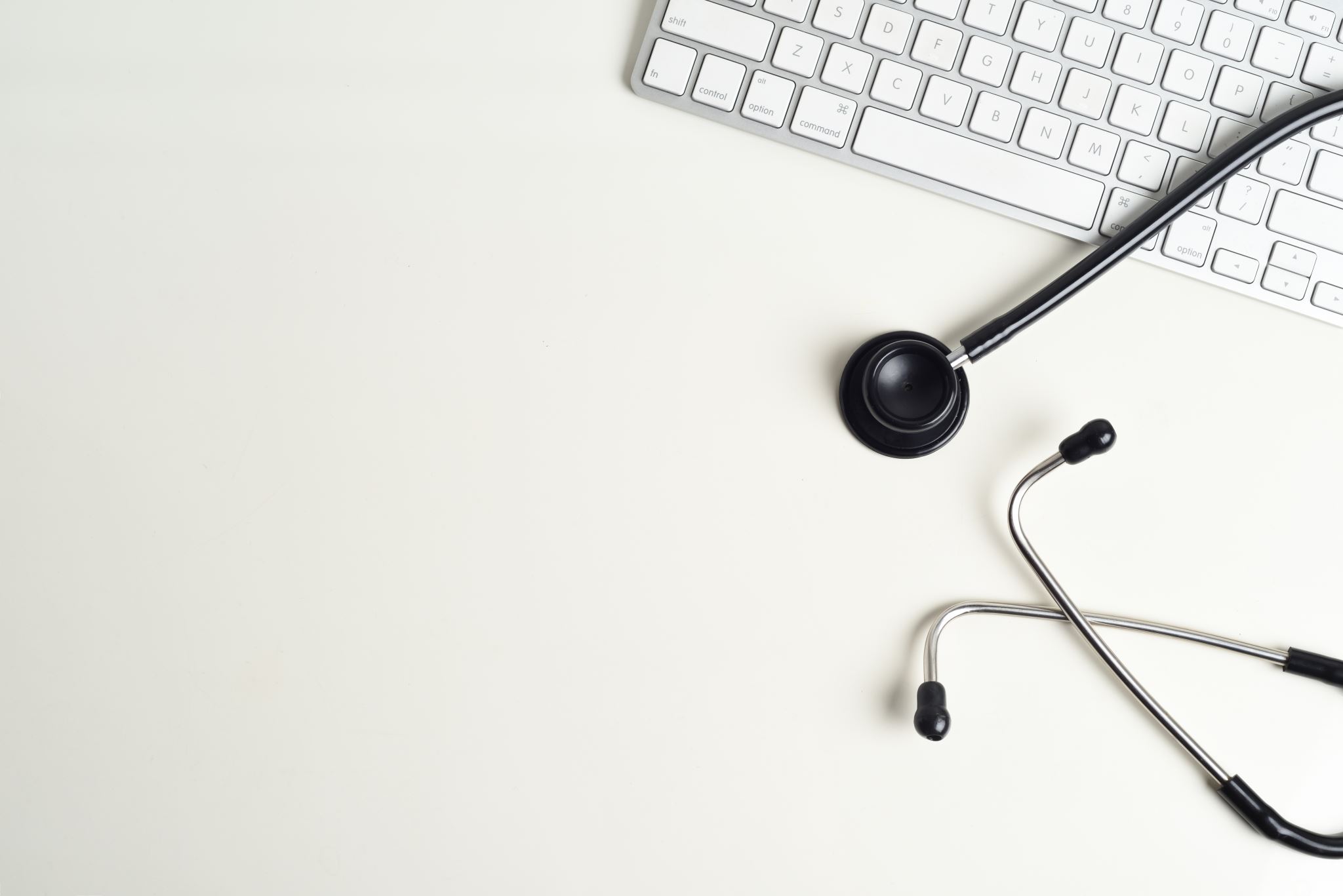 Introducing Our Hot Topics:
HIE:  How long do you code, severity
SDOH codes:  when to use them
Coding neonates with IUDE

Disclaimer:  This is a forum for discussion and not meant to replace or challenge any official Guideline or Coding Clinic advice. Please be mindful that our clinical backgrounds, experience, and CDI programs are different.  Strive to share your knowledge as well as benefit from others’ as well.
The confuddling matter of HIE coding
Original Question:  

Disagreement between coding who feels the resulting deficits should be coded throughout life but not HIE. CDI feels HIE should continue to be coded per the guidance we have in the guidelines on congenital diagnoses that last throughout the life of the child, but unclear if severity should be coded.

Clinical Situation:  6-year-old with PMH of 24-week premature infant with HIE, seizure disorder, and CP with spastic quadriplegia presents in acute hypoxic respiratory failure secondary to CAP.
Clinical Situation:  6-year-old with PMH of 24-week premature infant with HIE, with mild speech delay presents in acute hypoxic respiratory failure secondary to CAP.

From the ICD-10-CM Official Guidelines:
“Use of Chapter 16 Codes after the Perinatal Period:  Should a condition originate in the perinatal period, and continue throughout the life of the patient, the perinatal code should continue to be used regardless of the patient’s age.”
[Speaker Notes: I’ll give you 2 nearly identical clinical situations to consider as we go through the process of understanding how we should code HIE beyond the perinatal period.]
The confuddling matter of HIE coding
Coding Clinic ICD-9-CM, 4Q 2009, Volume 26, Number 4, Pages 74-76





Hypoxic-Ischemic Encephalopathy:  
Effective October 1, 2009, new codes have been created for mild, moderate and severe hypoxic-ischemic encephalopathy (HIE) to distinguish these clinically and radiographically defined variations of HIE. HIE is evidence of acute or subacute brain injury due to asphyxia. HIE is the most common cause of neurologic disease during the neonatal period and is associated with significant mortality and morbidity. The underlying cause of the condition may not always be determined, but there is multi-organ systems involvement following the hypoxic-ischemic event. While HIE may occur in utero, moderate and severe HIE are almost always manifested at birth or within hours of birth.
[Speaker Notes: Sometimes historical context is helpful to gain perspective on what things meant at a point in time when they were changed in comparison to now.
Interestingly, in this coding clinic, it outlines the coding path at the time in ICD-9 which is interesting because the codes were originally nested under Intrauterine hypoxia and birth asphyxia.]
The confuddling matter of HIE coding
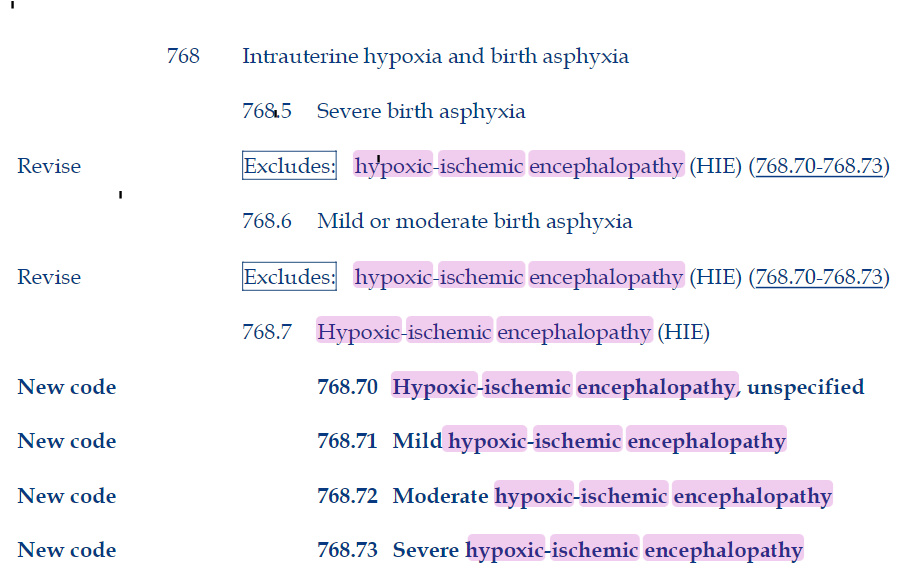 ICD 9 Guidelines 2011 did not address diagnoses that arose during the neonatal period and remained through the life of the individual.
[Speaker Notes: This was not being considered as these codes were being changed to provide more specificity.]
The confuddling matter of HIE coding
Clinically, the determination of mild, moderate or severe HIE is based on criteria:

Pediatr Res. 2020 Dec; 88(6): 824–825
The Sarnat Score for Neonatal Encephalopathy: Looking Back and Moving Forward

Their staging system for the sequential evolution of clinical signs and EEG changes was intended to facilitate formulation of prognosis for neurologic outcome 
Modifications of the Sarnat Scoring System have been employed in the major trials of therapeutic hypothermia for neonatal hypoxic-ischemic encephalopathy (HIE) to identify neonates at highest risk for abnormal neurodevelopmental outcome
In their original study, Harvey B. and Margaret S. Sarnat delineated degrees of encephalopathy for term and near-term neonates following fetal distress. While their scale was not intended to define diagnostic criteria for HIE, the series included neonates who had suffered presumed perinatal hypoxia and/or ischemia.
[Speaker Notes: This was not being considered as these codes were being changed to provide more specificity. Also interesting to point out the original study was on term or near term infants whereas we diagnose preterm infants now with HIE.]
The confuddling matter of HIE coding
“…as typically applied in recent years, the Sarnat score provides only a single snapshot to identify neonates with encephalopathy in the first six hours of life, limiting its scope as both a diagnostic and prognostic tool”

“The original paper by Sarnat and Sarnat laid the invaluable groundwork for our current understanding of the evolution and degrees of neonatal encephalopathy. Even so, further investigation is needed to synthesize decades of cumulative experience into a simple, validated screening tool that can be used at the bedside to expediently diagnose the severity of neonatal encephalopathy and provide specific prognostic information. “

Per AAPC’s guidance on coding conditions originating in the perinatal period:

“This particular guideline, understandably, can be a source of confusion for even the most experienced coders. Unfortunately, you won’t find any additional elaboration within the ICD-10-CM or any other authoritative manual — so it’s up to the coder to make a final judgement as to what exactly this guideline means.”

“A condition originating in the perinatal period and ‘continuing through the life of the patient’ is highly unlike to be acquired following birth. Additionally, any acquired condition in the perinatal period is likely to be treated,”
[Speaker Notes: Given this perspective on the Sarnat scale, how do you feel about HIE as a diagnosis that is carried through a person’s life given that is limited in its scope? Also mentioned in the article was that other attempts have been made at scales used for the diagnostic purposes that might more specifically direct treatment; however, Sarnat remains the tool used and the one which we use to relate specificity in coding and query. This is an excellent article- I encourage everyone to read it. This article also notes that timing of the application of the criteria is important as the small number of infants in the study demonstrated passing through other categories when reassessed over time. This seems to suggest that the determination of severity of HIE is based on a point in time using a criteria. Therefore, coding HIE with specificity throughout the life of the person would not be appropriate. But the question remains, do we code HIE throughout the life of the individual.]
The confuddling matter of HIE coding
AAPC’s Position

“While no authoritative source exists to confirm one way or the other, the wording behind the guidelines seem to suggest the latter as the correct option.”

“For a treatable condition such as an ear infection, you should typically not resort to using a P code following the perinatal period. P codes outside of the perinatal period should be designated for conditions that are chronic, potentially lifelong afflictions.”

New Question in light of this information…does a person have HIE for life?

Brain injury from HIE is typically not apparent immediately after birth
Brain injury from HIE is an evolving process
Damage from HIE may occasionally not become apparent until a child has developmental delays
*Once there is permanent brain damage there is no cure for HIE
*The outcome of HIE can vary widely among individuals
[Speaker Notes: The point made here is that a condition that arises during the perinatal period that is treated and resolved should not be coded with a P code simply because it FIRST occurred during the perinatal period which seems obvious. However, we still only have the guideline for guidance in this matter and the documentation from the provider. 
The last points were referenced from the hiehelpcenter.org]
The confuddling matter of HIE coding
So the question is….where does this leave us in CDI?

Recommendations:

Education and collaboration on this complex topic between CDI and coding is key to avoid inconsistency, which can result in exposure for increased denials

Develop an institutional policy about the coding of HIE as well as subsequent diagnoses that result from the initial brain injury

Agree upon how to code HIE severity in the perinatal period
[Speaker Notes: What other suggestions do you have in regard to this complex topic?]
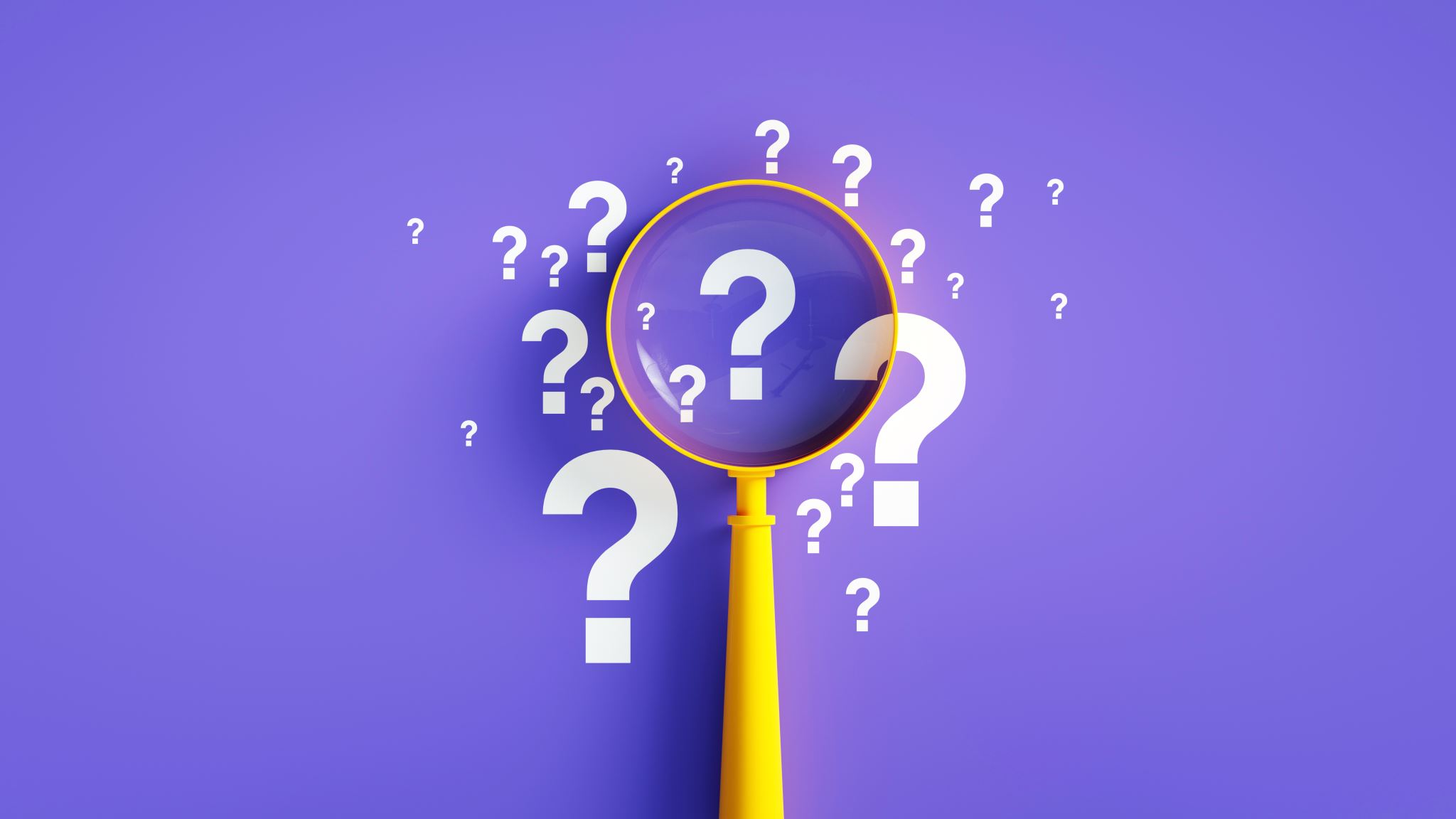 Original Question:  
When and how do you code SDOH?
Original Question:  
When and how do you code SDOH?

ICD-10-CM Official Guidelines for Coding and Reporting FY 2024

“Social Determinants of Health Social determinants of health (SDOH) codes describing social problems, conditions, or risk factors that influence a patient’s health should be assigned when this information is documented in the patient’s medical record. Assign as many SDOH codes as are necessary to describe all of the social problems, conditions, or risk factors documented during the current episode of care.  For example, a patient who lives alone may suffer an acute injury temporarily impacting their ability to perform routine activities of daily living. When documented as such, this would support assignment of code Z60.2, Problems related to living alone. However, merely living alone, without documentation of a risk or unmet need for assistance at home, would not support assignment of code Z60.2. Documentation by a clinician (or patient-reported information that is signed off by a clinician) that the patient expressed concerns with access and availability of food would support assignment of code Z59.41, Food insecurity. Similarly, medical record documentation indicating the patient is homeless would support assignment of a code from subcategory Z59.0-, Homelessness.

For social determinants of health classified to chapter 21, such as information found in categories Z55-Z65, Persons with potential health hazards related to socioeconomic and psychosocial circumstances, code assignment may be based on medical record documentation from clinicians involved in the care of the patient who are not the patient’s provider since this information represents social information, rather than medical diagnoses. For example, coding professionals may utilize documentation of social information from social workers, community health workers, case managers, or nurses, if their documentation is included in the official medical record.
Original Question:  
When and how do you code SDOH?

ICD-10-CM Official Guidelines for Coding and Reporting FY 2024

“Patient self-reported documentation may be used to assign codes for social determinants of health, as long as the patient self-reported information is signed-off by and incorporated into the medical record by either a clinician or provider.

Social determinants of health codes are located primarily in these Z code categories:

Z55 Problems related to education and literacy
Z56 Problems related to employment and unemployment
Z57 Occupational exposure to risk factors
Z58 Problems related to physical environment
Z59 Problems related to housing and economic circumstances
Z60 Problems related to social environment
Z62 Problems related to upbringing 
Z63 Other problems related to primary support group, including family circumstances
Z64 Problems related to certain psychosocial circumstances
Z65 Problems related to other psychosocial circumstances
Original Question:  
When and how do you code SDOH?

Main Points:

- Must be a connection of the SDOH to an impact on the person’s life/health at that time
- Documentation of the SDOH can be made by any clinician and be eligible for coding as long as the documentation is part of the official medical record

- Some highlights:
Z05.8 Observation and evaluation of newborn for other specified suspected condition ruled out….now expanded to:

Z05.81 Observation and evaluation of newborn for suspected condition related to home physiological monitoring device ruled out
Z05.89 Observation and evaluation of newborn for other specified suspected condition ruled out

Problems related to upbringing:
NEW Question:  
Why do you code SDOH?


AMA:  “These codes allow physicians, hospitals, health systems and payers to better track patient needs and identify solutions to improve the health of communities…”

AAPC:  “ICD-10-CM codes are a fundamental part of formulating statistics and identifying populations with certain diseases. In addition, this diagnostic information is crucial in allocating funds to government-specific disease management programs. Healthcare providers and health plans also use this diagnostic data when rolling out disease management initiatives such as diabetes educational sessions in communities.”

Consultant:  “As the trend toward value-based care continues to increase, Z codes can be leveraged to provide manufacturers and payers more robust insights into complex patient populations that are managed through these arrangements. For example, Z code data can be useful when risk adjusting a benchmark or target contract price in a value-based purchasing arrangement.”

CDC:  “Addressing differences in SDOH makes progress toward health equity, a state in which every person has the opportunity to attain their highest level of health. SDOH have been shown to have a greater influence on health than either genetic factors or access to healthcare services.”
[Speaker Notes: The answer is….it depends who you are, where you work, and how you use the data and for what objective.]
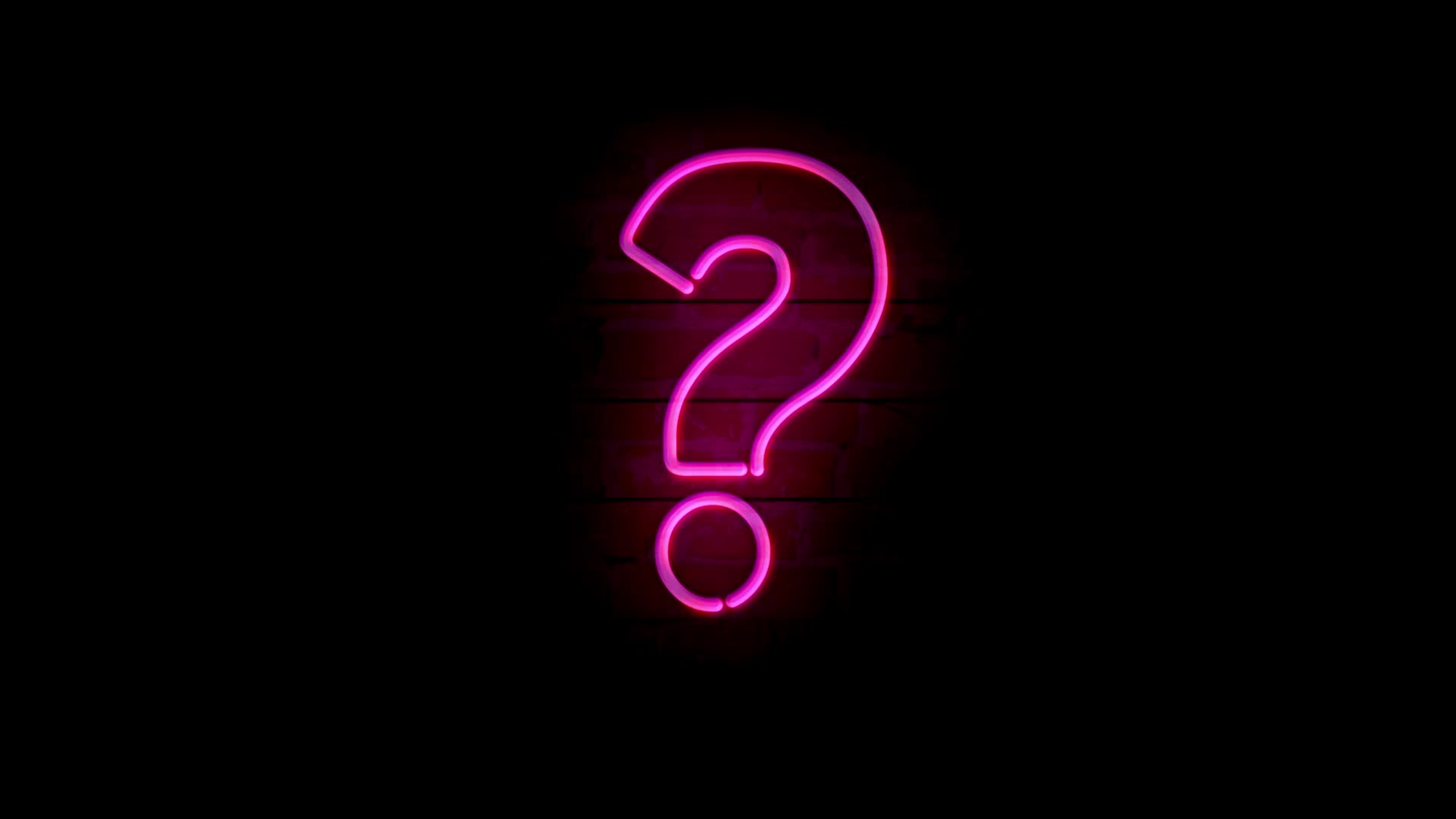 Original Question:  
How do you code neonates who have had IUDE?
Original Question:  
How do you code neonates who have had IUDE?
Infant with IUDE exposure and UDS+/No Manifestations of NAS

AHA Coding Clinic  for ICD-9-CM, 2Q 1992, Volume 9, Number 2, Page 12
Is it appropriate to assign code 760.75, Noxious influences affecting fetus via placenta or breast milk, cocaine, to a newborn delivered by a cocaine abuser/ dependent mother, if no specific manifestation, was documented in the newborn record?

Answer:
No, code 760.75, Noxious influences affecting fetus via placenta or breast milk, cocaine, is assigned only when the fetus or newborn is affected by the maternal condition. The inclusion note for category 760 indicates that the listed maternal condition is included only when specified as a cause of mortality or morbidity of the fetus or newborn. Newborn infants who have no apparent clinical manifestations, but have a positive drug screen, are considered to be affected by the substance. As stated in the Third Quarter 1991 Coding Clinic, page 21:
In this case it would be adequate to assign code 760.7X, Noxious influences affecting fetus via placenta or breast milk, as an additional code since the newborn was affected to the extent of having positive findings.
[Speaker Notes: Bottom line:  UDS+, no symptoms, code newborn affected by code…]
Original Question:  
How do you code neonates who have had IUDE?
Newborn “addicted to”…- specificity of coding 

ICD-9-CM Coding Clinic, Third Quarter 1994 Page: 6 Effective with discharges: July 1, 1994 
Related Information 

Question: 
What diagnosis code should be assigned when the physician's diagnostic statement states "newborn addicted to cocaine," code 760.75, Noxious influences affecting fetus via placenta or breast milk; or code 779.5, Drug withdrawal syndrome in newborn?

Answer: 
The physician should be queried to clarify what, if any, effects the cocaine had on the infant. If the infant exhibited no manifestations (asymptomatic), but had a positive drug screen, then code 760.75, Noxious influences affecting fetus via placenta or breast milk, should be assigned. If, however, the physician states that the infant experienced withdrawal, then code 779.5, Drug withdrawal syndrome in newborn, should be assigned.

The code for noxious influences affecting fetus via placenta or breast milk is indexed in the following manner:

Maternal condition, affecting fetus or newborn 
noxious substance transmitted via breast
milk or placenta
cocaine 760.75
[Speaker Notes: Bottom line…..”addicted to”…..query]
Original Question:  
How do you code neonates who have had IUDE?
IUDE/No symptoms/No Drug Screen completed

Coding Clinic 1st quarter 2022:C 2022, 1st quarter:

Question: A newborn delivered at term with Apgar scores of 9 and 9, was monitored for withdrawal symptoms due to intrauterine exposure of prescribed maternal Subutex®. Neonatal abstinence syndrome (NAS) monitoring was done daily; however, a urine drug screen was not performed. After five days of monitoring, the provider documented that the infant showed no symptoms, making withdrawal unlikely, so the infant was discharged. How should the newborn’s intrauterine drug exposure be coded?
 
Answer:  Assign code Z05.8, Observation and evaluation of newborn for other specified suspected condition ruled out, as a secondary diagnosis for the extended observation and NAS monitoring. The documentation stated that the infant showed no signs or symptoms of withdrawal or NAS. Codes from category Z05 are used for newborns within the neonatal period, who are suspected to have an abnormal condition, but without signs or symptoms, and which after examination and observation, is found not to exist. Per the Official Guidelines for Coding and Reporting,section 16.b.1, category Z05, Encounter for observation and evaluation of newborn for suspected diseases and conditions ruled out, is to be used “to identify those instances when a healthy newborn is evaluated for a suspected condition that is determined after study not to be present.”
[Speaker Notes: Bottom line…..even though the criteria for reporting a diagnosis includes clinical evaluation, an extended length of stay, increased nursing care and monitoring….in this case whatever period of time your institution monitors, you do not have the ability to capture that extra time and the observational days…5, for example, simply yield a normal newborn DRG. In the same coding clinic, they also published that this code also applies when then is evidence of IUDE per the mother’s history but the infant had a negative UDS and was kept for observation.]
Original Question:  
How do you code neonates who have had IUDE?
Infants with withdrawal symptoms but not NAS or NOWS:

Remember, if the infant is not diagnosed with NAS or NOWS, you can query for withdrawal symptoms which still codes to P96.1 (CC)

This year, there is now a separate code for withdrawal from therapeutic use of drugs in the newborn P96.2 (CC):
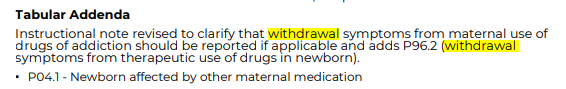 OUR NEXT QUARTERLY MEETING
December 7th, 2023

Last one of the year!!!!

Dr. Theodore DeMartini
Penn State Hershey Medical Center
Pediatric Shock
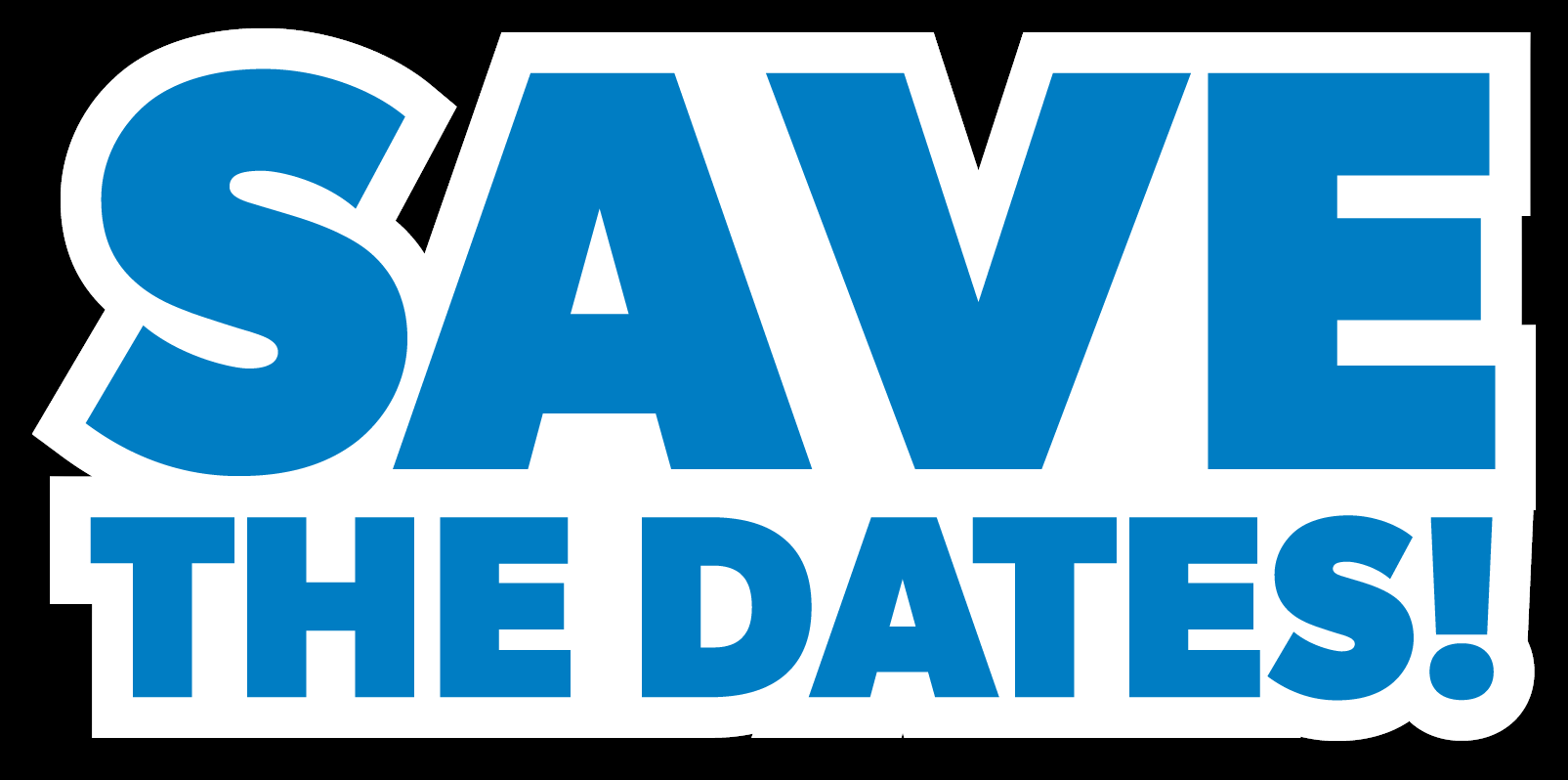 Sharing Knowledge is ESSENTIAL! Let Us Know If You Or Someone You Know Can Present!
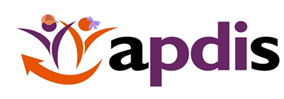 [Speaker Notes: Please forward contact information for speakers for next year. I currently have the first quarter speaker but would like some new fantastic speakers next year that come from all of you.]
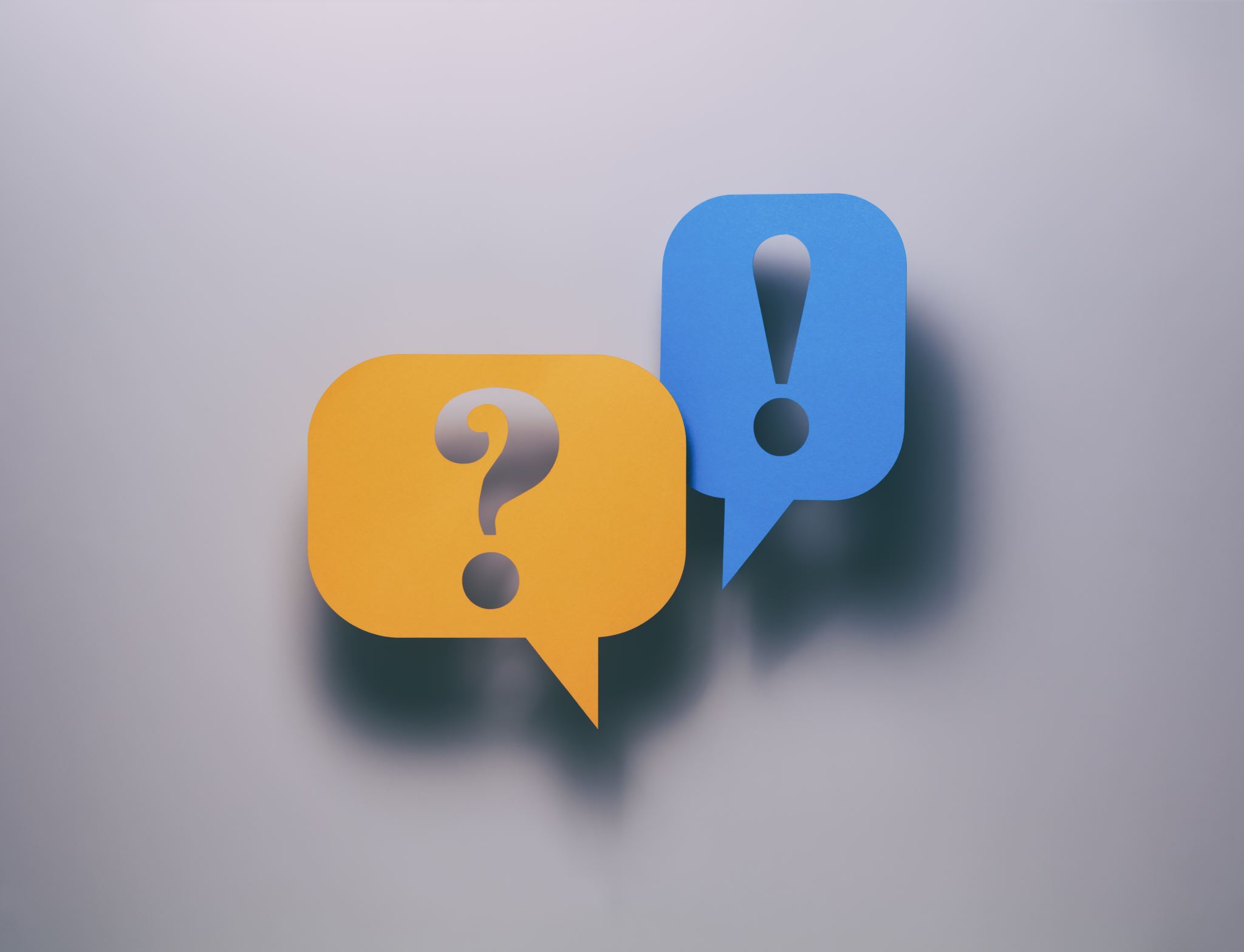 Let’s unmute the lines for questions and conversation…